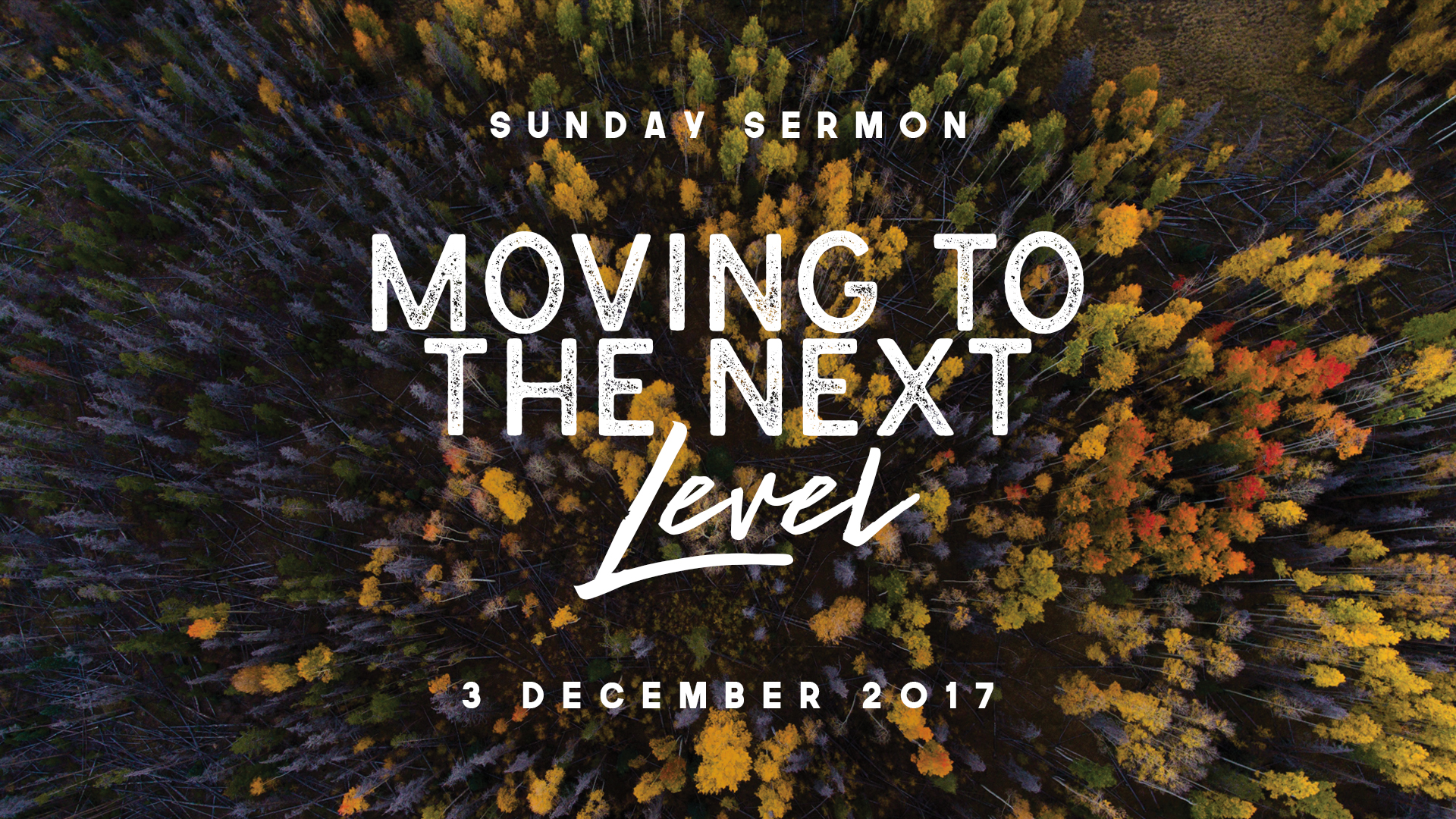 2 Kings 2:1-15 

1 Kings 19:15-21
#1, Serve faithfully
#2, Stay on the journey, 
until your moment arrives
Don't quit your journey 
into the call 
that has been clearly revealed to you 
because of 
distractions, discouragements or 
even a lack of discipline.
#3, Desire and ask, 
but also pay the price
#4, Prove yourself 
in the new level you have stepped into
As God ushers you into your new level, 
let your work go before you, 
and your reward will come after you.
#5, Go beyond the previous
Every new season will require a new you.
#1, Serve faithfully
#2, Stay on the journey, until your moment arrives
#3, Desire and ask, but also pay the price
#4, Prove yourself in the new level you have stepped into
#5, Go beyond the previous